ВЛАСТИВОСТІ РІДИН
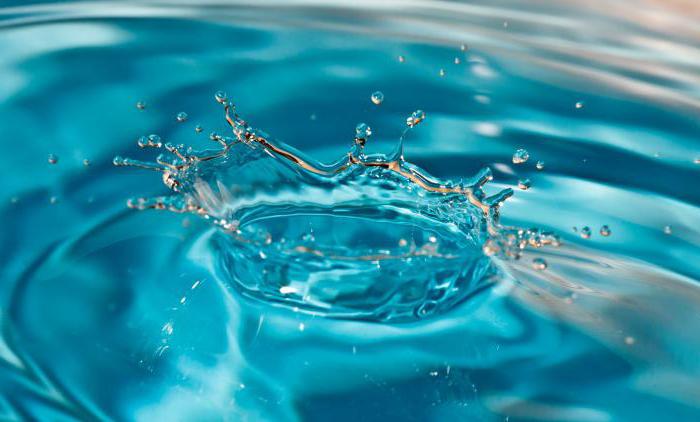 ГАЗ               РІДИНА      ТВЕРДЕ ТІЛО
Текучість – здатність рідини набувати  форму посудини, зберігаючи при цьому свій об’єм
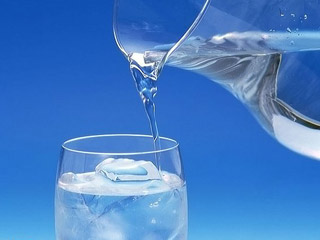 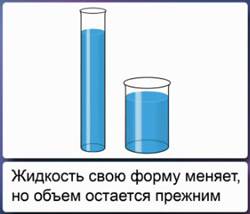 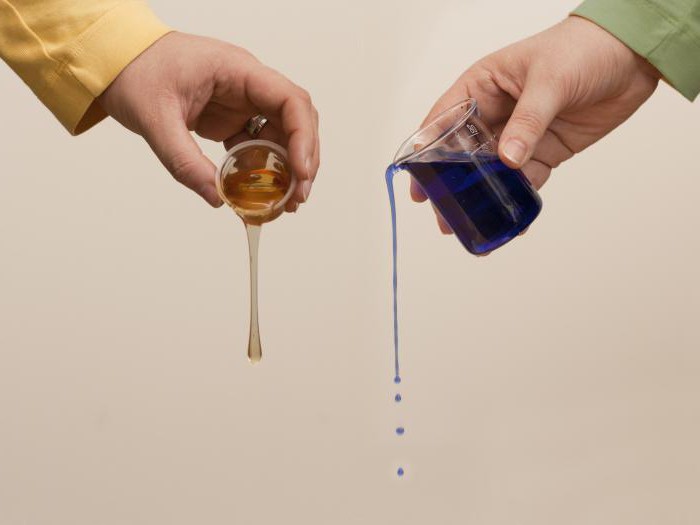 В’язкість – властивість рідини, що виникає внаслідок тертя між шарами рідини, які рухаються з різними швидкостями.
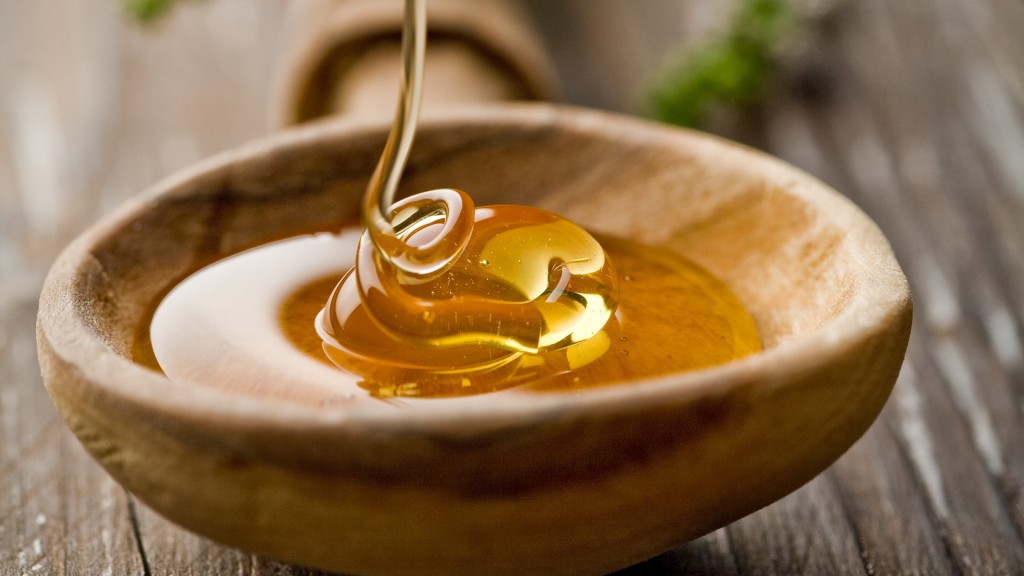 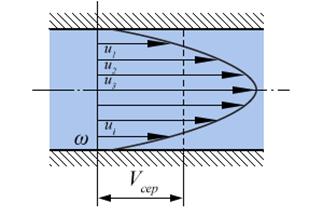 Ламінарний рух рідини
Турбулентний рух рідини
1) Як пов’язані між собою в’язкість та текучість рідини ?

2) Як змінюються в’язкість та текучість при підвищенні температури?
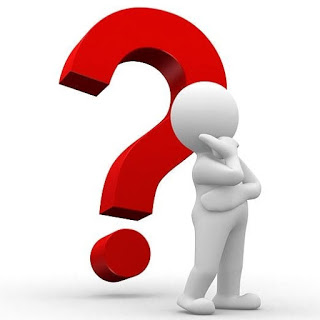 Коефіцієнт динамічної в’язкості рідин      ( t = 250C )
Залежність коефіцієнта динамічної в’язкості води від температури
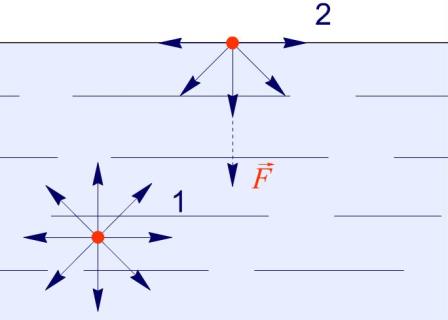 ПОВЕРХНЕВИЙ НАТЯГ
Поверхневий натяг ― фізичне явище, суть якого полягає в прагненні рідини скоротити площу своєї поверхні при незмінному об'ємі. 

Поверхневий натяг є результатом притяганням між молекулами рідини.
;
Коефіцієнт поверхневого натягу рідин 
( t = 200C )
Залежність коефіцієнта поверхневого
натягу води від температури
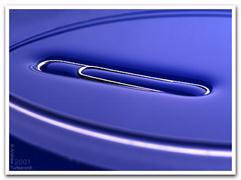 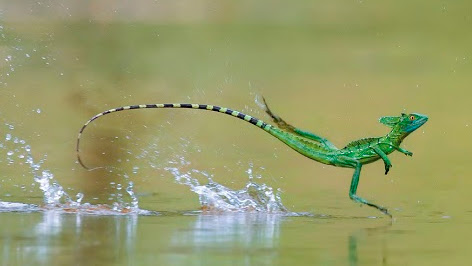 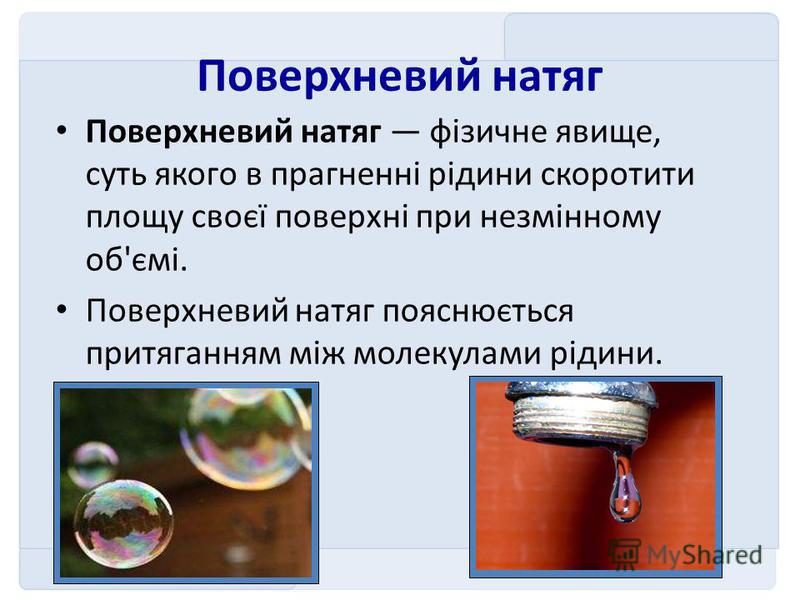 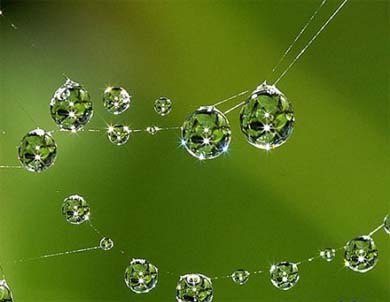 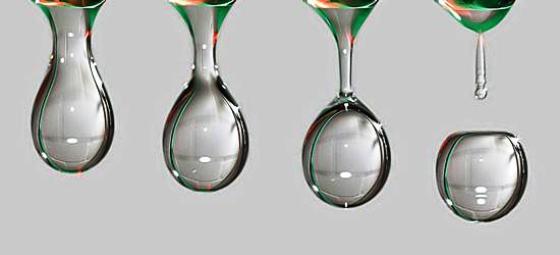 Поверхнево активні речовини (ПАР) – речовини, що зменшують поверхневий натяг рідин
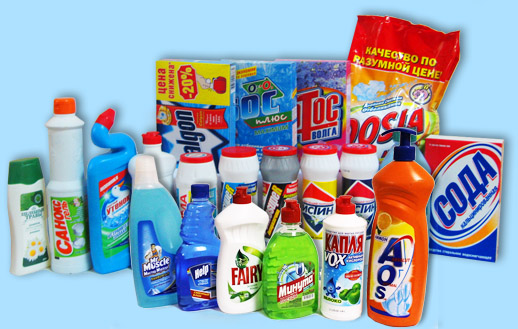 Змочування – це явище, що виникає при стиканні рідини з поверхнею твердого тіла і проявляється в розтіканні рідини на цій поверхні .
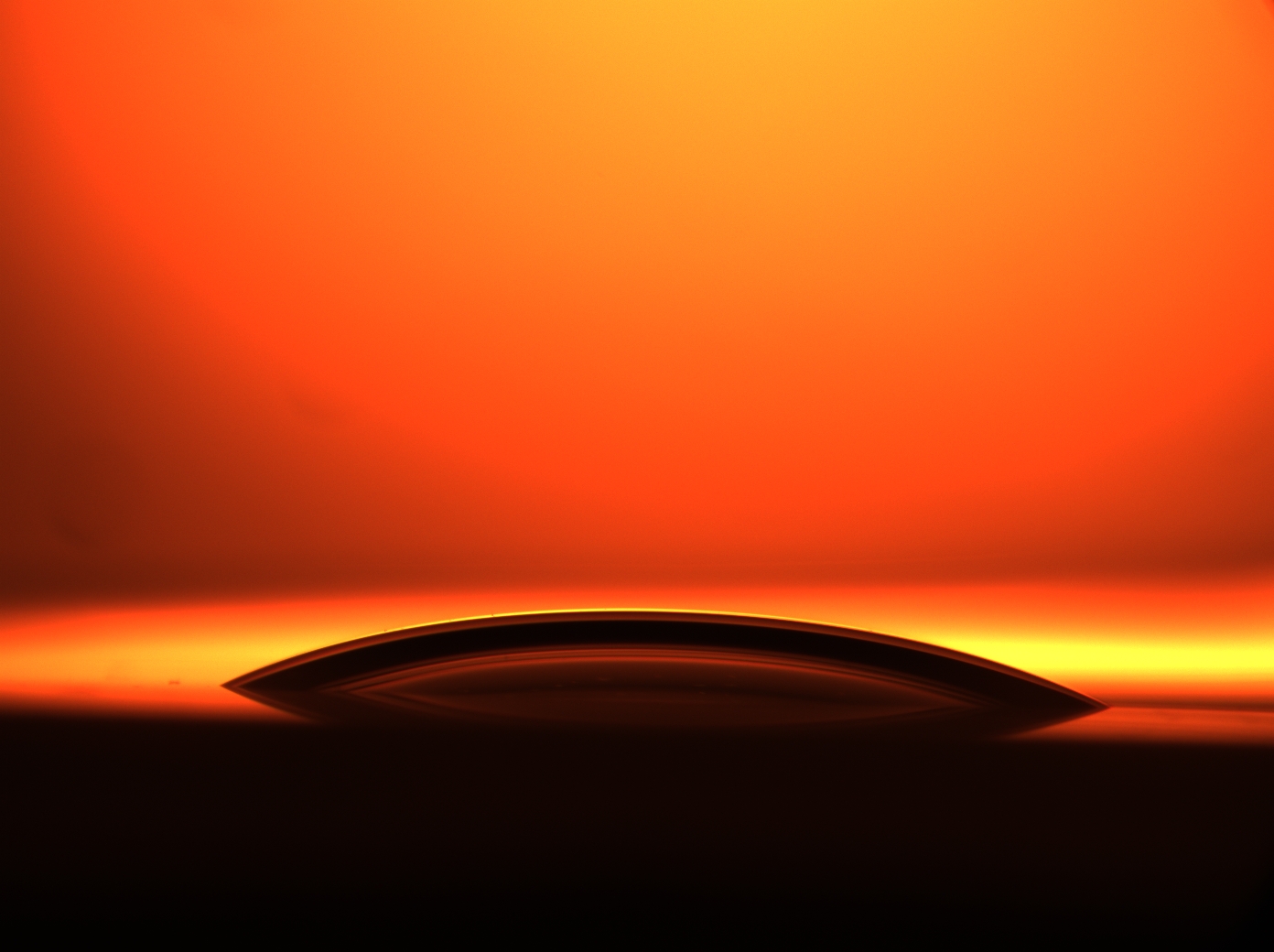 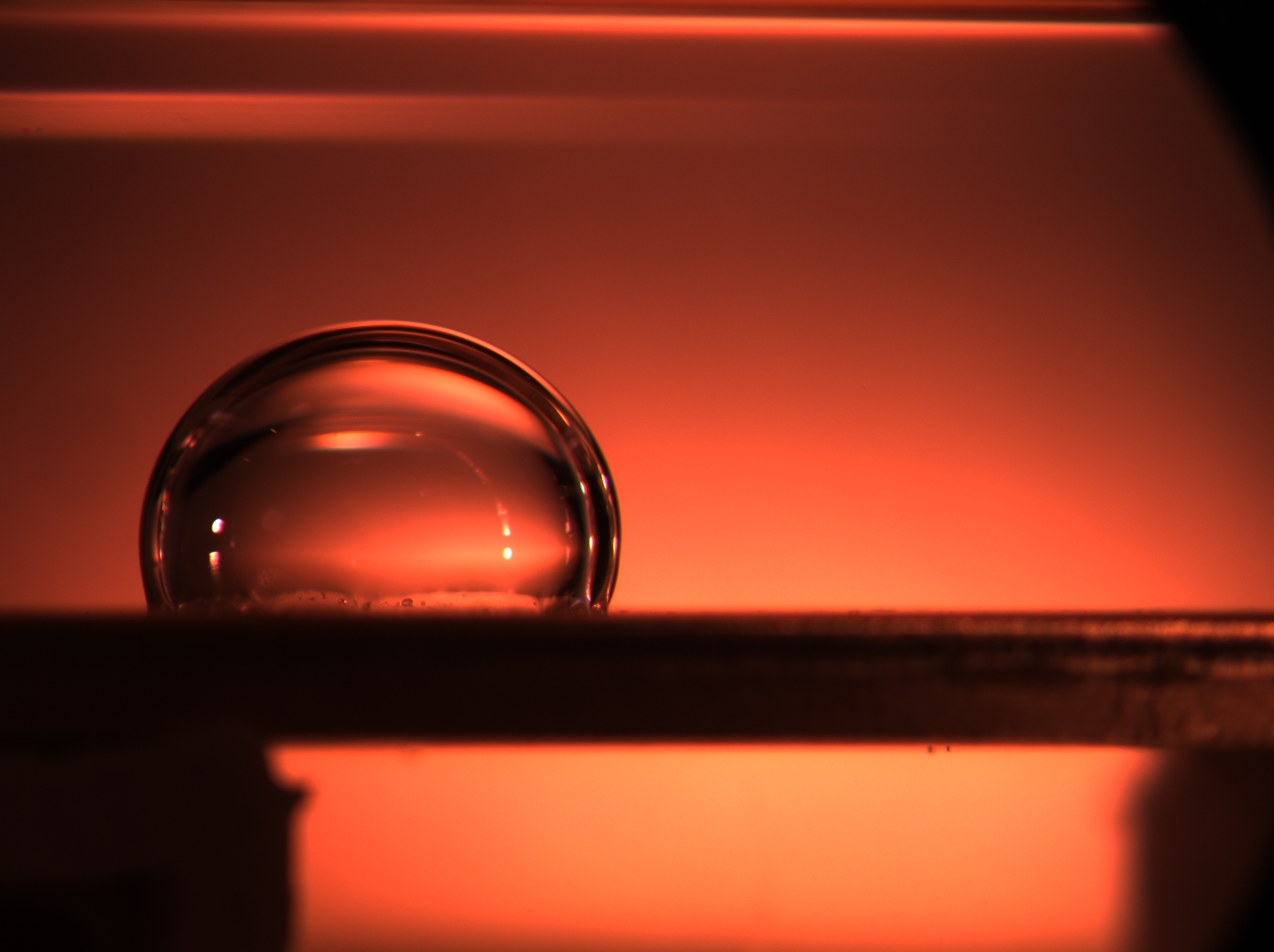 Крайовий кут змочування
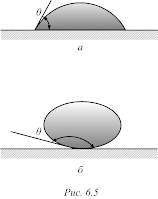 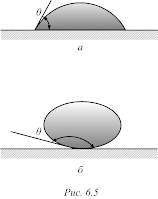 Змочування      θ < 0
Незмочування  θ > 0
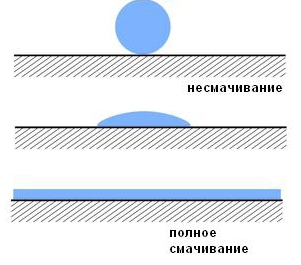 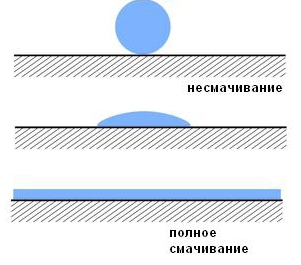 Повне змочування    θ = 0
Повне незмочування  θ = 180
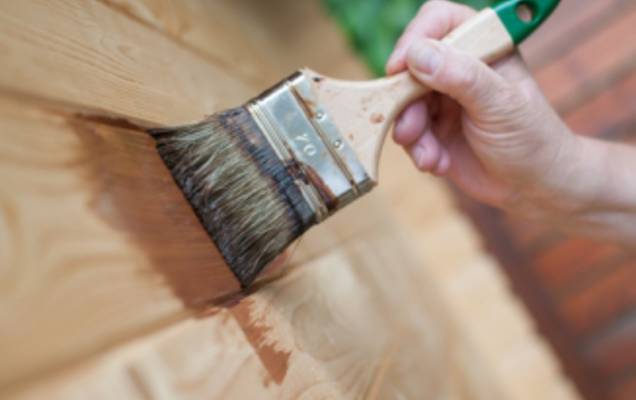 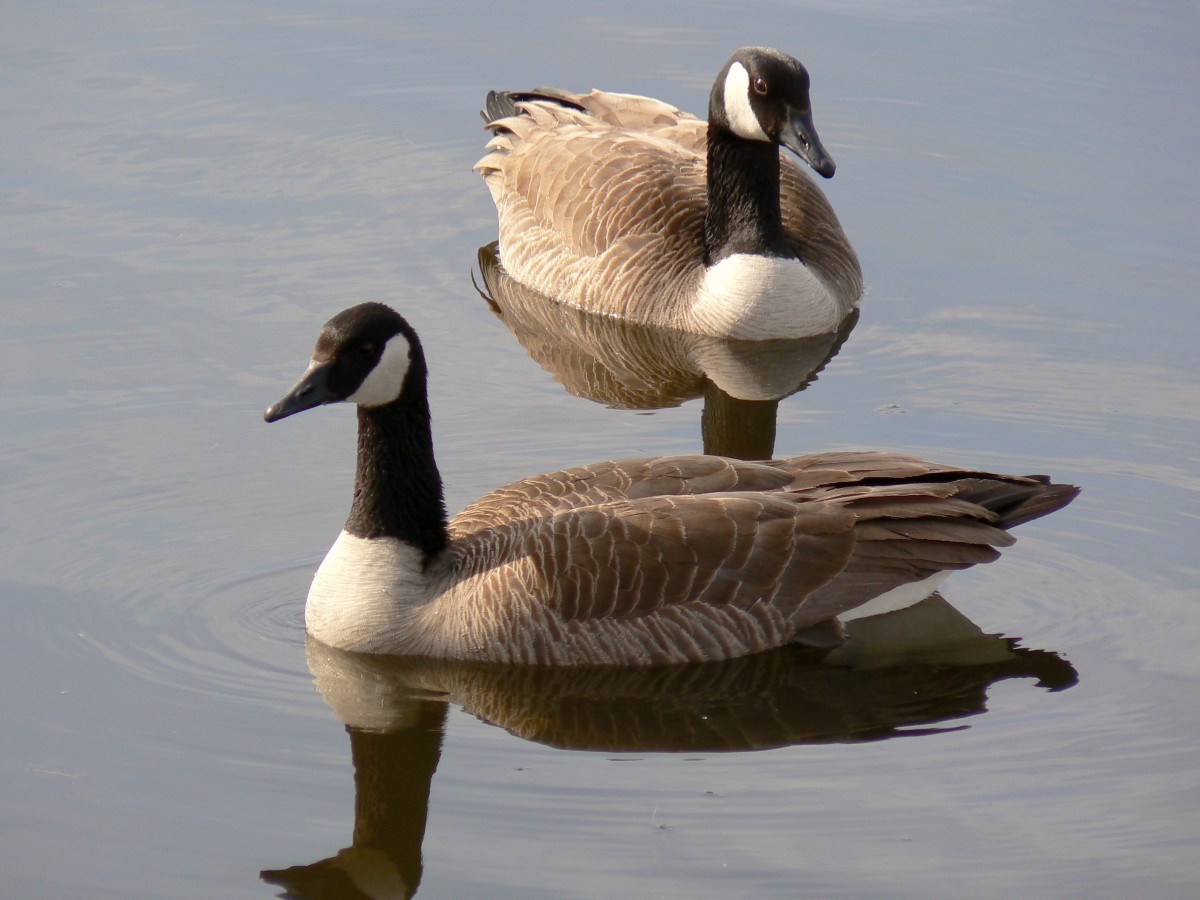 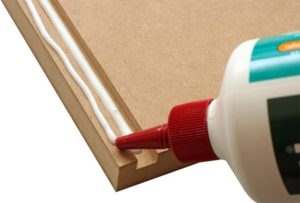 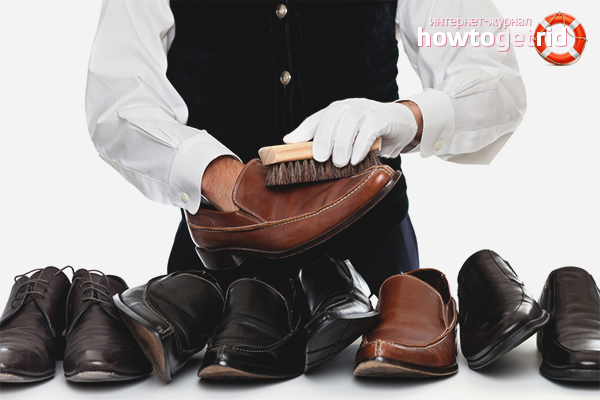 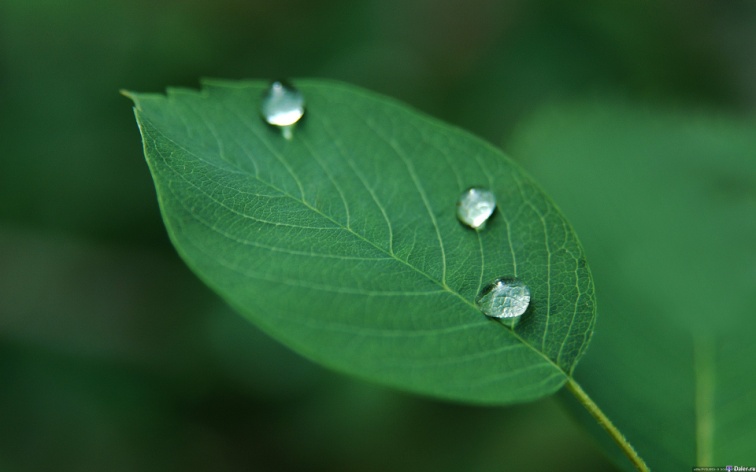 Де в вашій спеціальності використовується явище змочування?
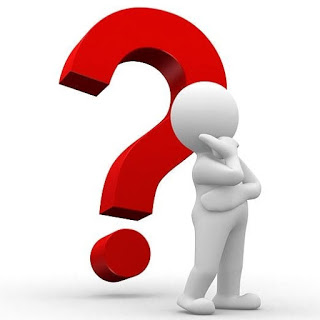 Капілярність – піднімання або опускання рідини в тоненьких трубочках   ( капілярах) .

Рідина, що змочує капіляр, 
піднімається по ньому.
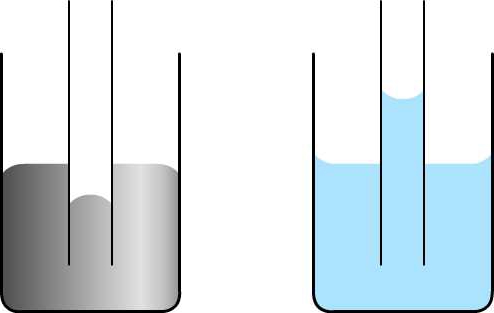 Рідина, що не змочує капіляр 
опускається по ньому.
Висота піднімання (опускання) рідини в капілярі
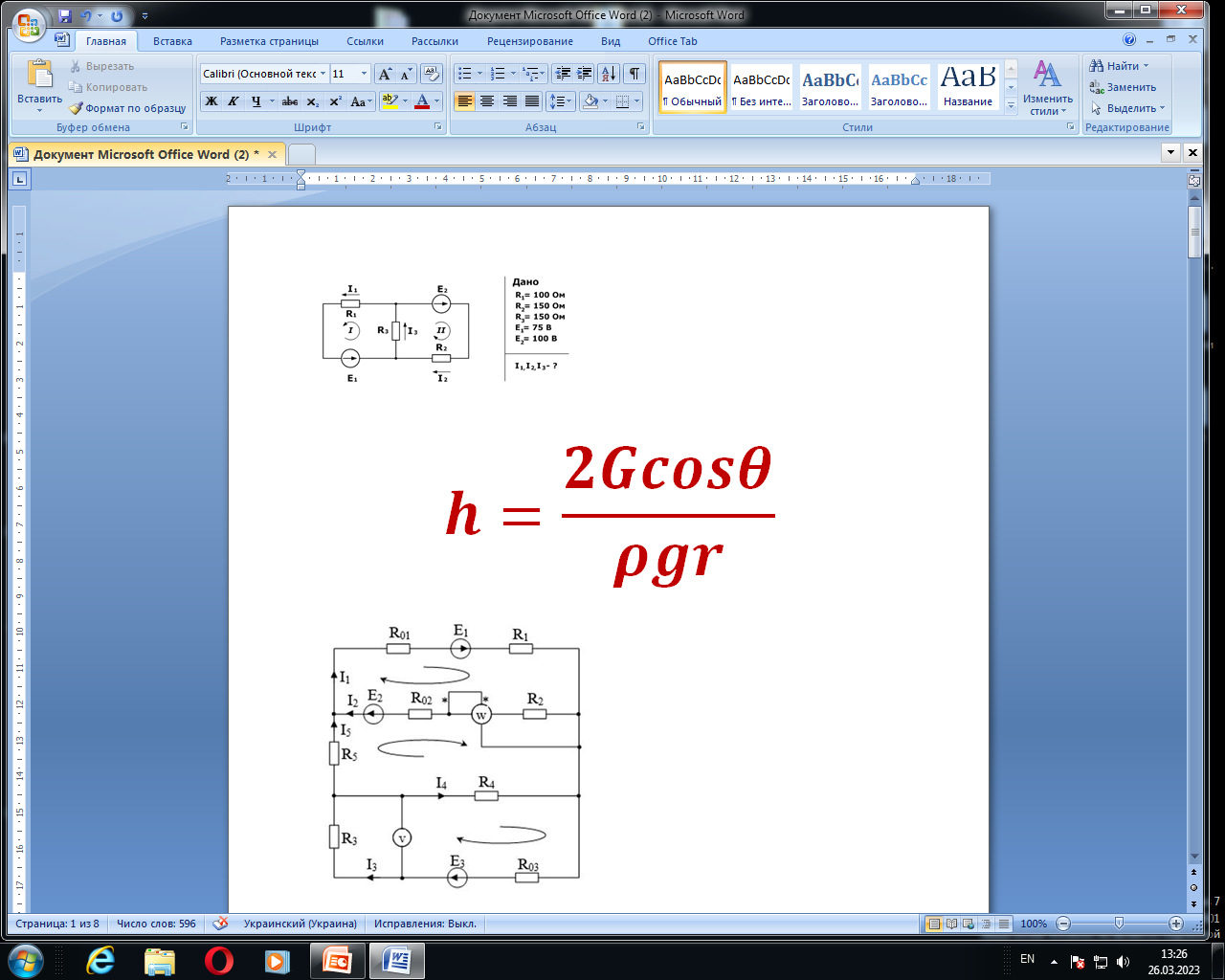 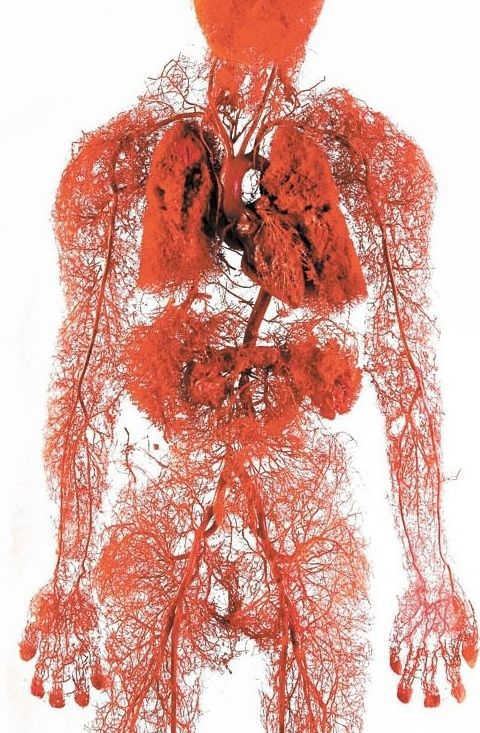 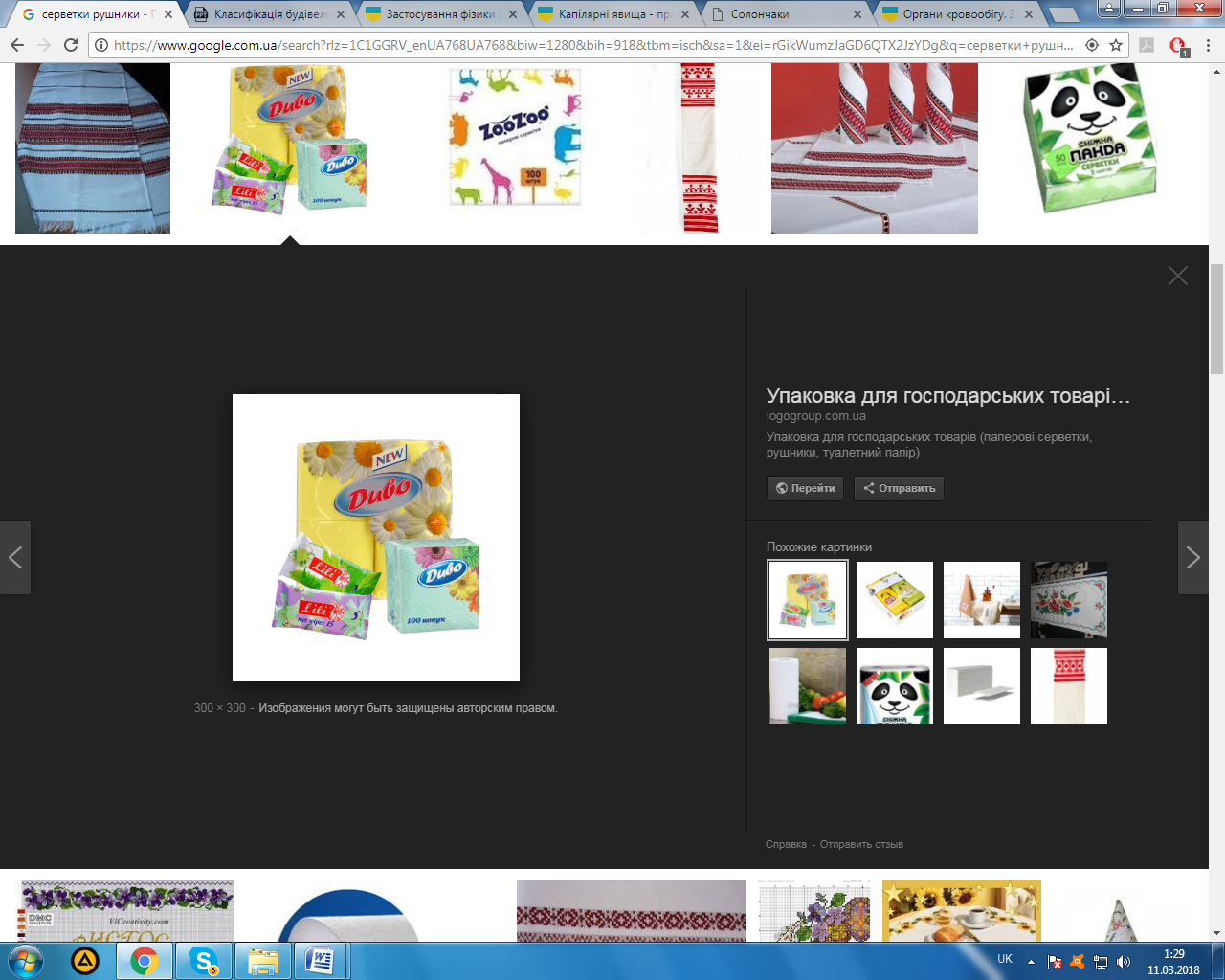 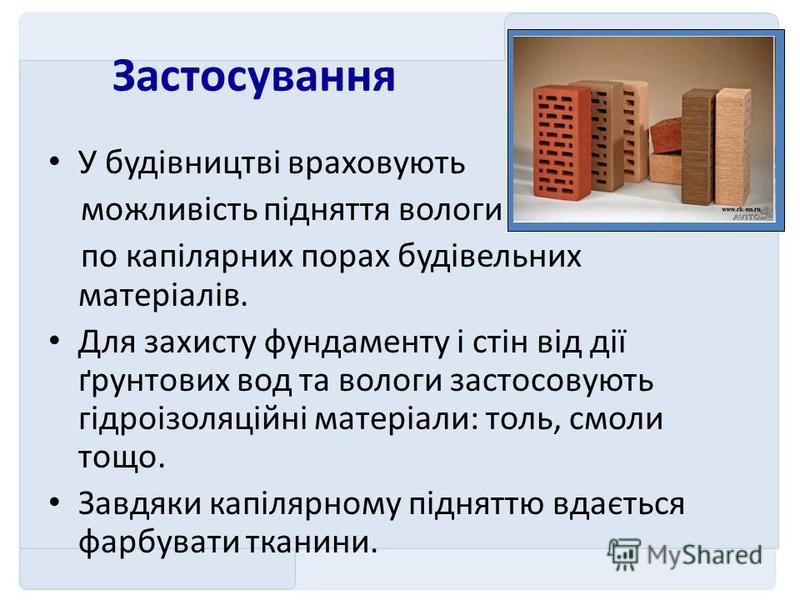 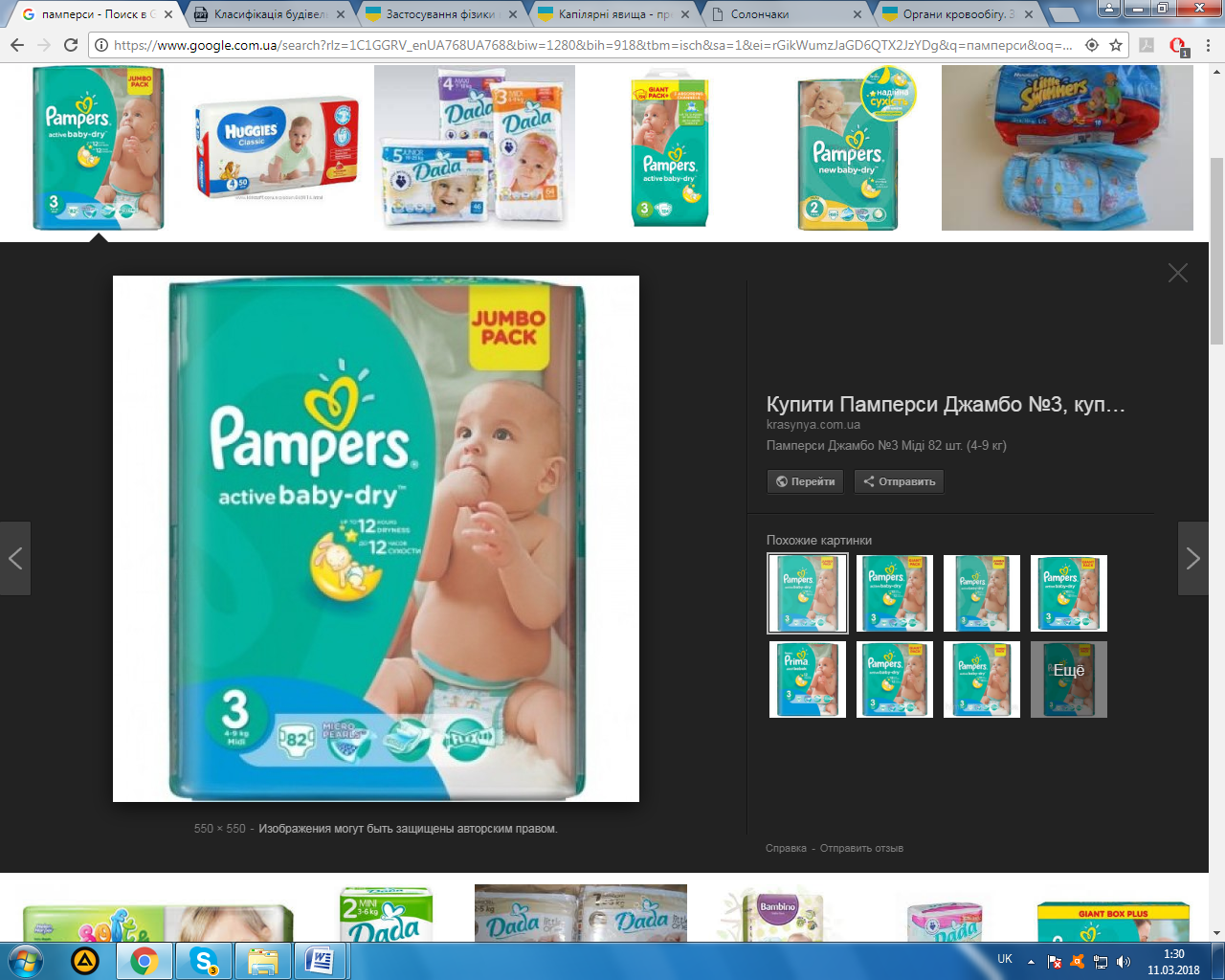 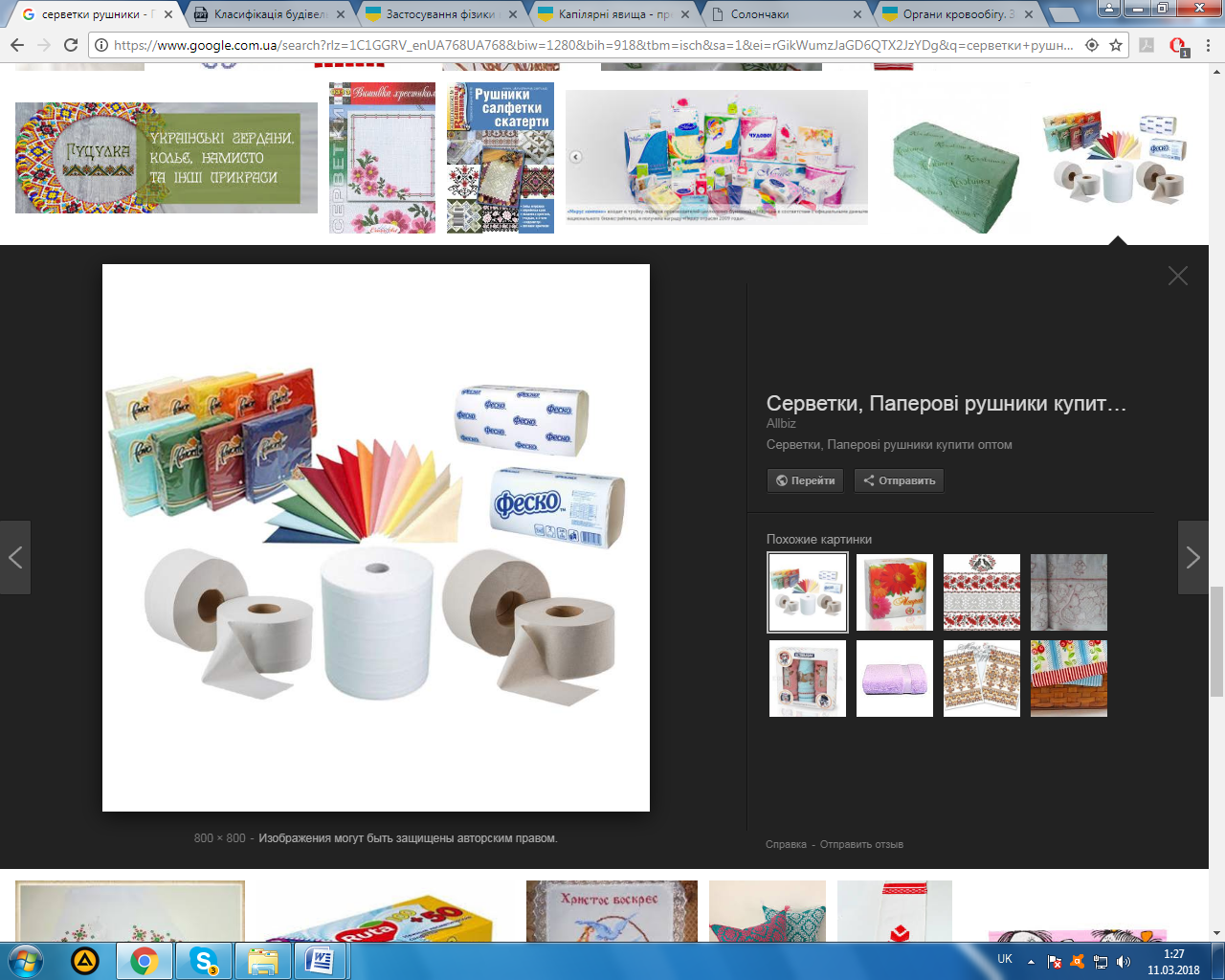 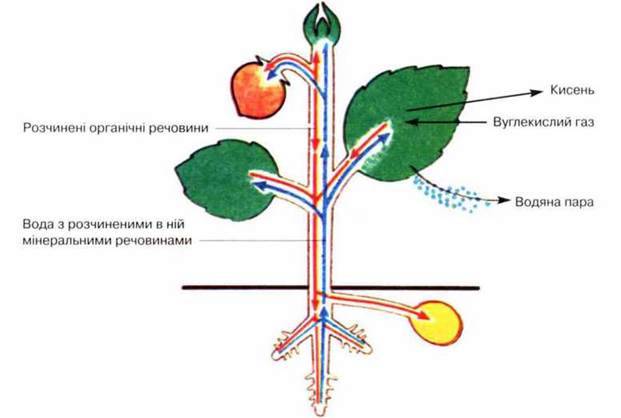 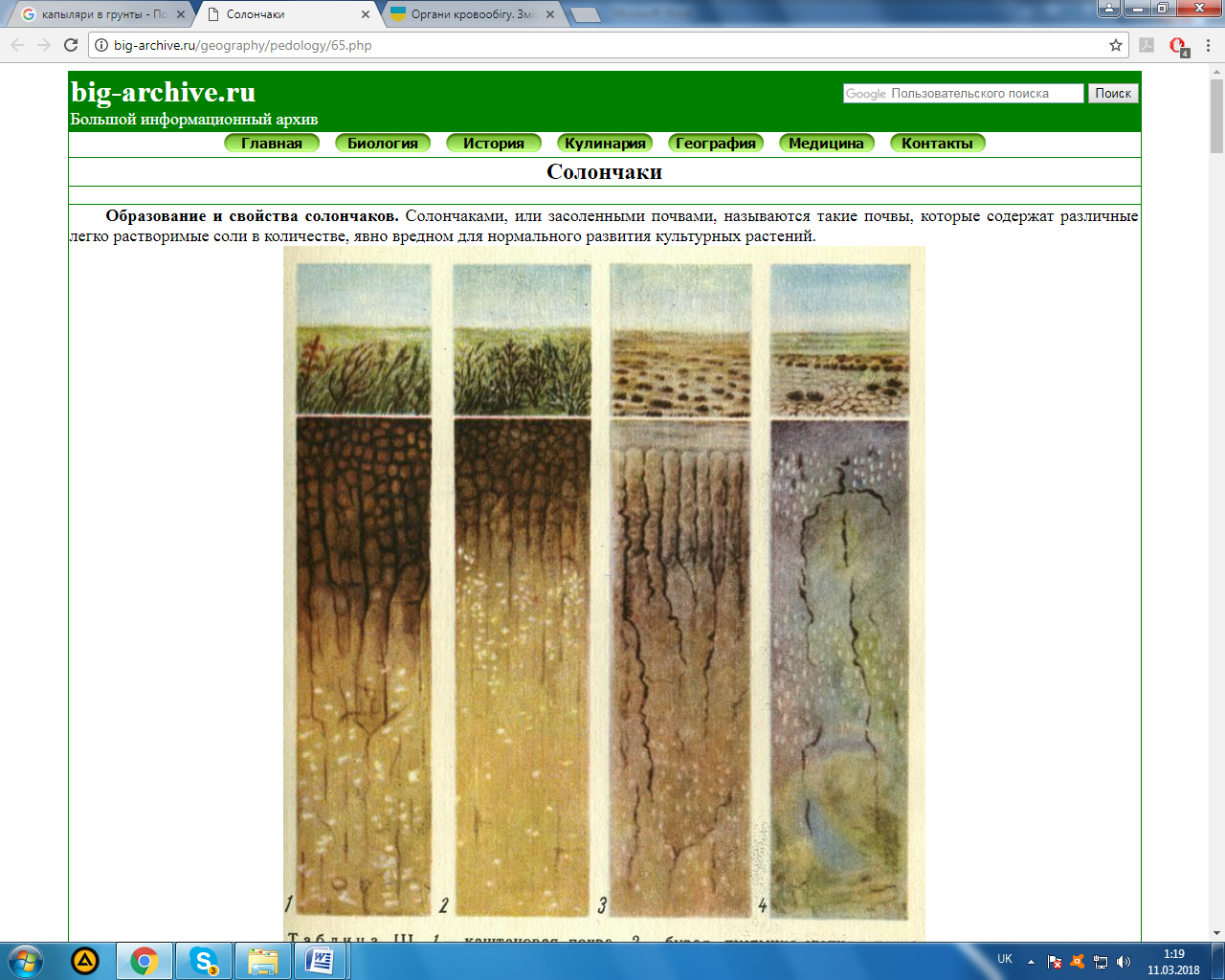 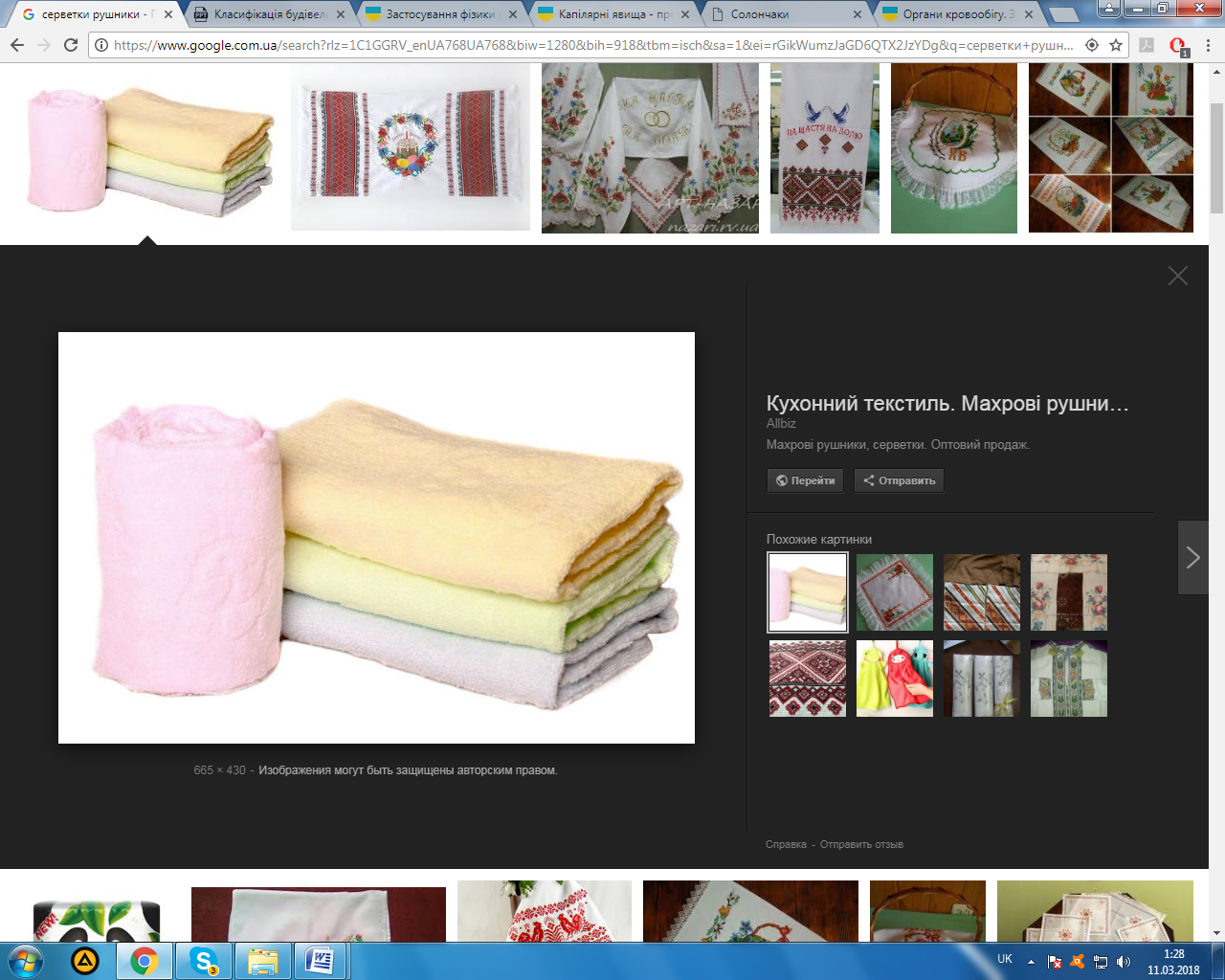